Studying the Waldenses
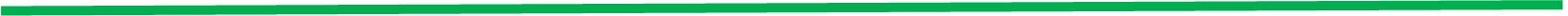 Embracing True Christian Education
Seventh-day Adventists’ Grand Purpose
“In a special sense Seventh-day Adventists have been set in the world as watchmen and light bearers. To them has been entrusted the last warning for a perishing world. On them is shining wonderful light from the word of God. They have been given a work of the most solemn import--the proclamation of the first, second, and third angels' messages. There is no other work of so great importance. They are to allow nothing else to absorb their attention.”  9T 19
Learning from the Waldenses
Who are the Waldenses?
What was their prophetic context?
What were their experiences?
What were the dangers/challenges that lied before them?
How did they prepare themselves for them?
How did they prepare their children for them?
How did they eventually tackle them?

End-time application
Who Were the Waldenses?
According to Wikipedia:
“ a Christian movement and religious cultural group which appeared first in Lyon and spread to the Cottian Alps in the late 1170s”

The Great Controversy:
A group of Christians who stood foremost in resisting the encroachment of the Papacy during the Dark Ages. Theirs was not a faith newly founded but that which was passed down from their forefathers.
What Was Their Prophetic Context?
2 Thessalonians 2:3,4 
The rise of the man of sin
Papal Supremacy

Revelation 12: 6
The woman fleeing into the wilderness
Where she was nourished for 1,260 days (years)
What Was Their Prophetic Context?
The woman fled into the wilderness:

“But of those who resisted the encroachments of the papal power, the Waldenses stood foremost. ... They were determined to maintain their allegiance to God and to preserve the purity and simplicity of their faith. A separation took place. Those who adhered to the ancient faith now withdrew; some, forsaking their native Alps, raised the banner of truth in foreign lands; others retreated to the secluded glens and rocky fastnesses of the mountains, and there preserved their freedom to worship God.” GC 64.
What Were The Dangers/Challenges?
The encroachment of Papal supremacy
Loss of the faith once delivered to the saints
Assimilation of Romish customs and beliefs
False education
Worldliness
Persecution, perhaps a martyr’s death
Pressure to conform to the world
What was their Life Purpose?
To be guardians and promulgators of truth

“The church in the wilderness," and not the proud hierarchy enthroned in the world's great capital, was the true church of Christ, the guardian of the treasures of truth which God has committed to His people to be given to the world.” GC 64
What was their Life Purpose?
To be guardians and promulgators of truth

“They had the truth unadulterated, and this rendered them the special objects of hatred and persecution. They declared the Church of Rome to be the apostate Babylon of the Apocalypse, and at the peril of their lives they stood up to resist her corruptions. While, under the pressure of long-continued persecution, some compromised their faith, little by little yielding its distinctive principles, others held fast the truth.
What was their Life Purpose?
To be guardians and promulgators of The Truth

“Through ages of darkness and apostasy there were Waldenses who denied the supremacy of Rome, who rejected image worship as idolatry, and who kept the true Sabbath. Under the fiercest tempests of opposition they maintained their faith. Though gashed by the Savoyard spear, and scorched by the Romish fagot, they stood unflinchingly for God's word and His honor.” GC 65.
What Were The Dangers/Challenges?
The encroachment of Papal supremacy
Loss of the faith once delivered to the saints
False education
Worldliness
Persecution, perhaps a martyr’s death
Pressure to conform to the world
What Were The Dangers/Challenges?
The encroachment of Papal supremacy
Loss of the faith once delivered to the saints
False education
Worldliness
Persecution, perhaps a martyr’s death
Pressure to conform to the world
How did they handle them?
How Did They Equip Themselves?
The Home Setting:
They chose to “flee to the wilderness” for a home
Away from Papal and worldly influences
Alone with nature and nature’s God

A place the parents would train their children
Freely from the Scriptures
From the Book and Nature
Through the practical duties of life
How Did They Equip Themselves?
The Content of their Education:
Diligent instruction in the principles of truth 
The Word of God as the only rule of faith
The Commandments of God
The Faith of Jesus
Instructions from nature
Training in practical duties of life
Training in missionary labor
How Did They Equip Themselves?
“Pure, simple, and fervent was the piety of these followers of Christ. The principles of truth they valued above houses and lands, friends, kindred, even life itself. These principles they earnestly sought to impress upon the hearts of the young. From earliest childhood the youth were instructed in the Scriptures and taught to regard sacredly the claims of the law of God.
How Did They Equip Themselves?
Copies of the Bible were rare; therefore its precious words were committed to memory. Many were able to repeat large portions of both the Old and the New Testament. Thoughts of God were associated alike with the sublime scenery of nature and with the humble blessings of daily life. Little children learned to look with gratitude to God as the giver of every favor and every comfort.”  {GC 67.1}
How Did They Equip Themselves?
“Parents, tender and affectionate as they were, loved their children too wisely to accustom them to self-indulgence. Before them was a life of trial and hardship, perhaps a martyr's death. They were educated from childhood to endure hardness, to submit to control, and yet to think and act for themselves.
How Did They Equip Themselves?
Very early they were taught to bear responsibilities, to be guarded in speech, and to understand the wisdom of silence. One indiscreet word let fall in the hearing of their enemies might imperil not only the life of the speaker, but the lives of hundreds of his brethren; for as wolves hunting their prey did the enemies of truth pursue those who dared to claim freedom of religious faith.”  GC 67.
How Did They Equip Themselves?
Their training had an end in mind
“Before them was a life of trial and hardship, perhaps a martyr's death.”

What about ours? 
What is ahead of us? 
Do we have it in mind as we train our children?
What is Our Prophetic Context?
“My dear brethren and sisters, let the commandments of God and the testimony of Jesus Christ be in your minds continually and let them crowd out worldly thoughts and cares. When you lie down and when you rise up, let them be your meditation. Live and act wholly in reference to the coming of the Son of man. The sealing time is very short, and will soon be over. Now is the time, while the four angels are holding the four winds, to make our calling and election sure.” EW 58.
What is our Prophetic Context?
The sealing time
The four winds restrained
Soon to be let loose (Sunday Law, Persecution)

Q: What is to be the object of our education in the light of this? 
A: “To make our [and their] calling and election sure.”
How Should We Equip Ourselves?
If our choice of education for our children does not equip them to
Successfully go through to overcome the Mark of the Beast and 
Enlighten the earth with the glory of God (Rev 18:1-4)

we will have lost sight of the mark and failed as parents.
How Did They Equip Themselves?
Their Chief Study:

“From their pastors the youth received instruction. While attention was given to branches of general learning, the Bible was made the chief study. The Gospels of Matthew and John were committed to memory, with many of the Epistles.” GC 68
How Did They Equip Themselves?
The Character of Their Education:

“While the Waldenses regarded the fear of the Lord as the beginning of wisdom, they were not blind to the importance of a contact with the world, a knowledge of men and of active life, in expanding the mind and quickening the perceptions. From their schools in the mountains some of the youth were sent to institutions of learning in the cities of France or Italy,
How Did They Equip Themselves?
The Character of Their Education:

where was a more extended field for study, thought, and observation than in their native Alps. The youth thus sent forth were exposed to temptation, they witnessed vice, they encountered Satan's wily agents, who urged upon them the most subtle heresies and the most dangerous deceptions. But their education from childhood had been of a character to prepare them for all this.”  {GC 69.3}
How Did They Equip Themselves?
The Purpose of Their Education:

“In the schools whither they went, they were not to make confidants of any. Their garments were so prepared as to conceal their greatest treasure--the precious manuscripts of the Scriptures. These, the fruit of months and years of toil, they carried with them, and whenever they could do so without exciting suspicion, they cautiously placed some portion in the way of those whose hearts seemed open to receive the truth.
How Did They Equip Themselves?
The Purpose of Their Education:

From their mother's knee the Waldensian youth had been trained with this purpose in view; they understood their work and faithfully performed it. Converts to the true faith were won in these institutions of learning, and frequently its principles were found to be permeating the entire school; yet the papal leaders could not, by the closest inquiry, trace the so-called corrupting heresy to its source.” GC 70
Your Child’s Education
What is your object?

We can train our children for active and successful missionary work
As students when they go out to learn
As merchants/businessmen
As professionals in any field

Only as long as we don’t lose the object
Your Child’s Education
What is your object? What is your purpose? What motivates you?

“In a special sense Seventh-day Adventists have been set in the world as watchmen and light bearers. To them has been entrusted the last warning for a perishing world. On them is shining wonderful light from the word of God. They have been given a work of the most solemn import--the proclamation of the first, second, and third angels' messages. There is no other work of so great importance. They are to allow nothing else to absorb their attention.”  9T 19